Звіт керівника

Дошкільного навчального закладу (ясла – садок)
№ 52 «Казковий» загального типу
Бережної Юлії Валеріївни
За 2021 – 2022 н.р.

Кропивницька Міська Рада
Мета: подальше утвердження відкритої і демократичної державно-громадської системи управління навчальним закладом, поєднання державного і громадського контролю за прозорістю прийняття й виконання управлінських рішень запровадження колегіальної етики управлінської діяльності директора.
Аналіз педагогічного колективу
В дошкільному навчальному закладі в 2021 – 2022 н.р. проатестувалися  3 педагогічних працівниказа результатами атестації:
вихователь Поддубняк І.І.  відповідає  займаній посаді та  присвоєна  кваліфікаційна  категорія «спеціаліст другої  категорії»;




вихователь Данова М.В.  відповідає  займаній посаді та  присвоєна  кваліфікаційна  категорія «спеціаліст першої  категорії»;




вихователь Бобкова О.С.  відповідає  займаній посаді та  присвоєна  кваліфікаційна  категорія «спеціаліст першої  категорії»;
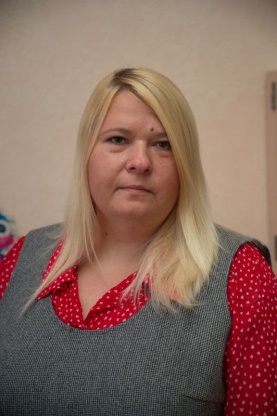 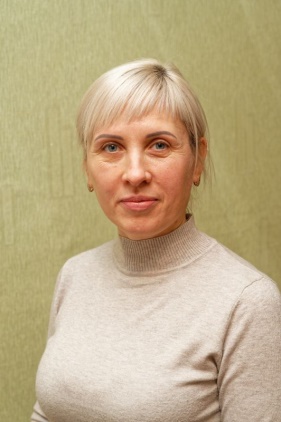 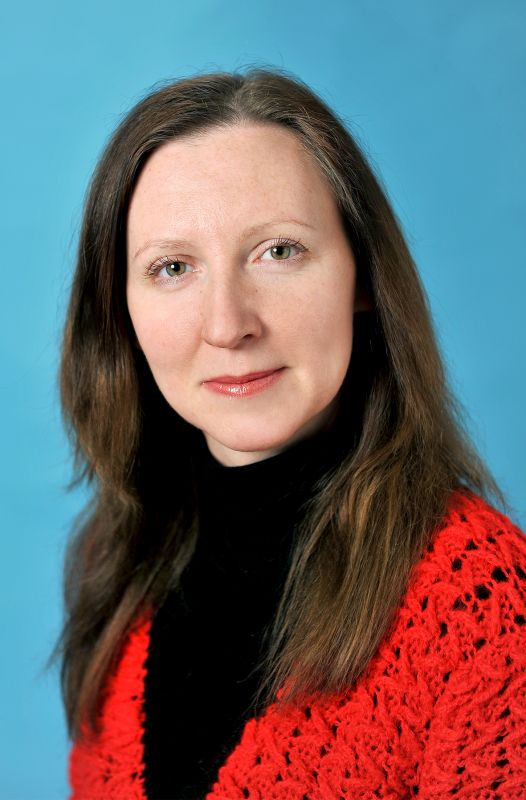 музичний керівник Волкова Н.І. відповідає  займаній посаді та підтверджено раніше присвоєну «спеціаліст вищої категорії» та присвоєно педагогічне звання «вихователь – методист» ;
Методична робота
Олімпійський тиждень
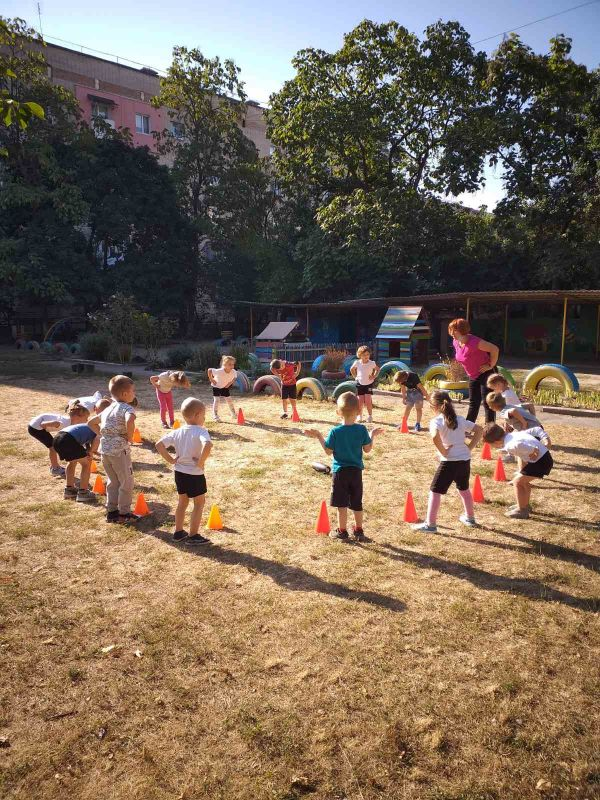 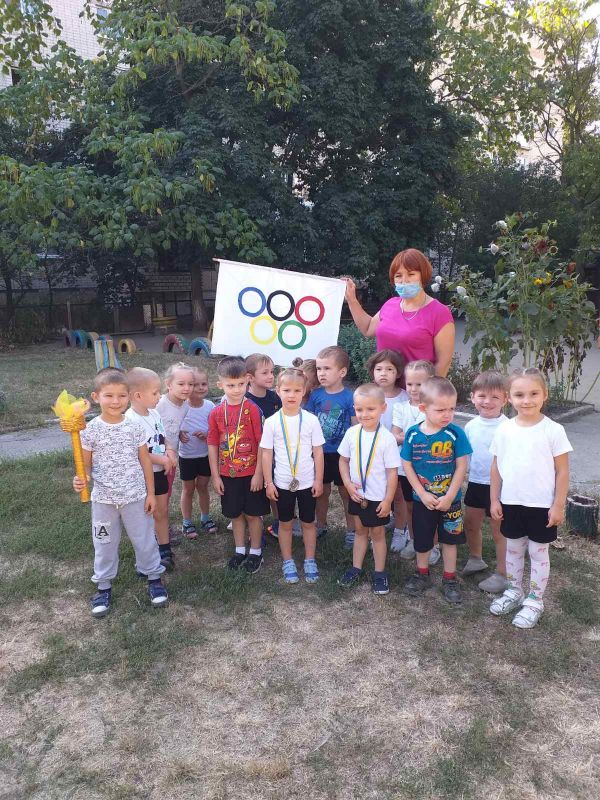 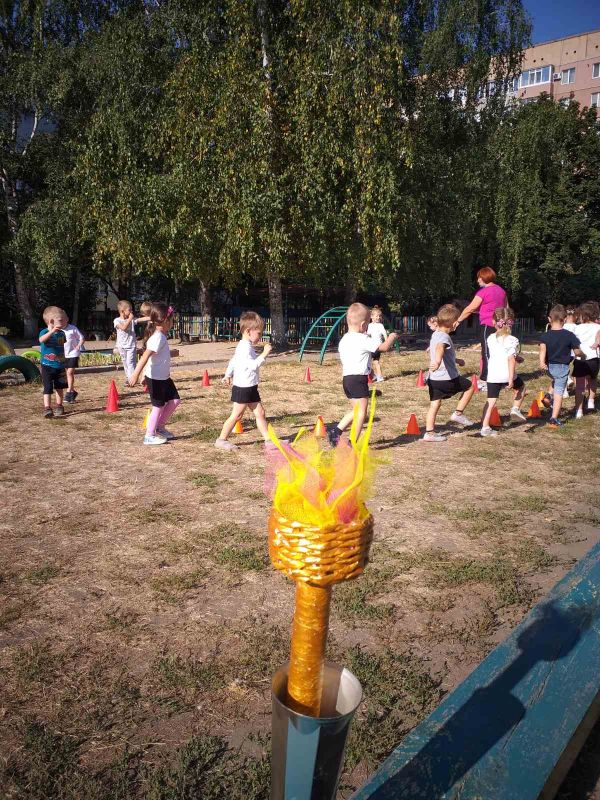 Тижня знань безпеки життєдіяльності на тему «Світлофор нам всім моргає, до порядку закликає!»
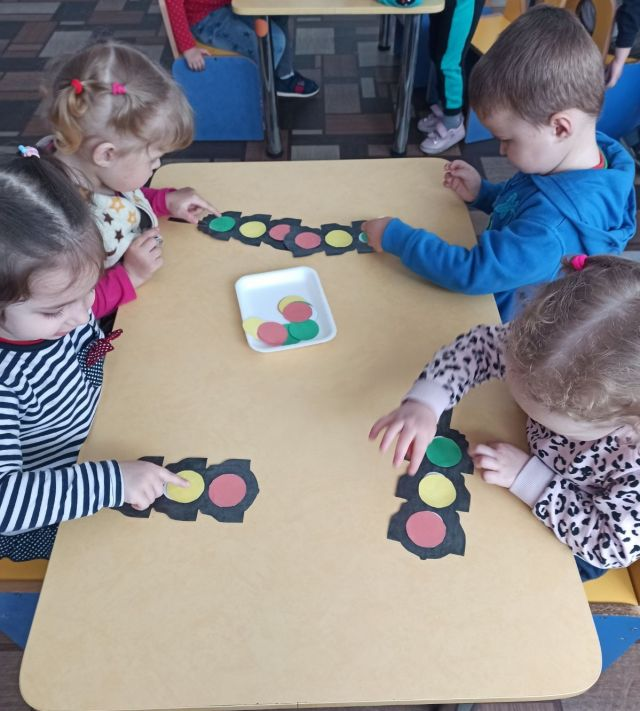 Свята й розваги
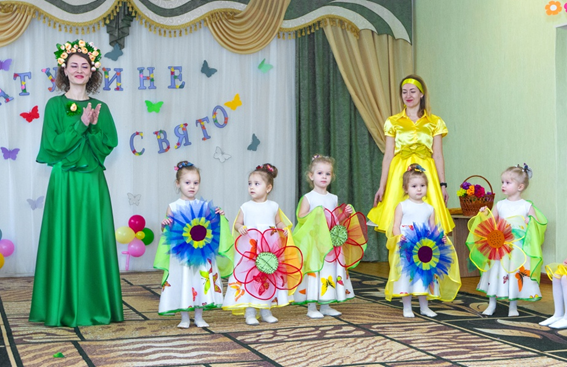 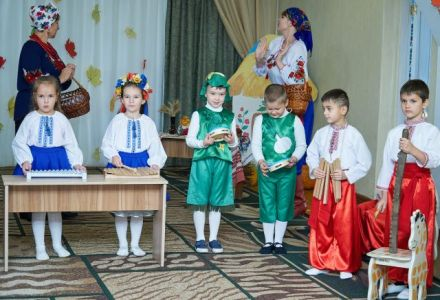 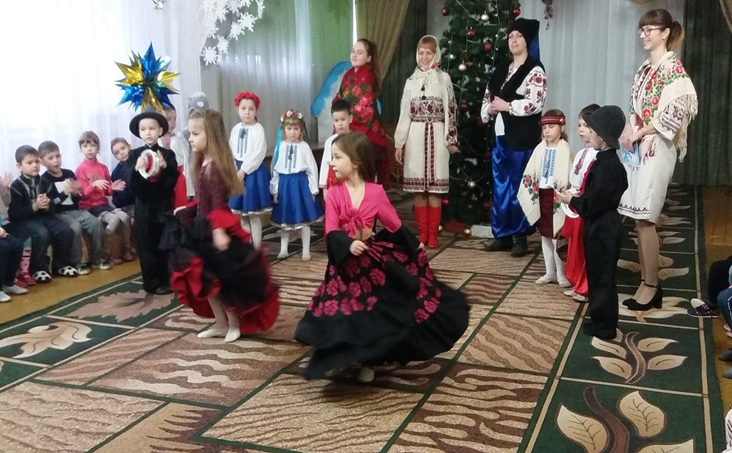 Безпека життєдіяльності
Безпека життєдіяльності
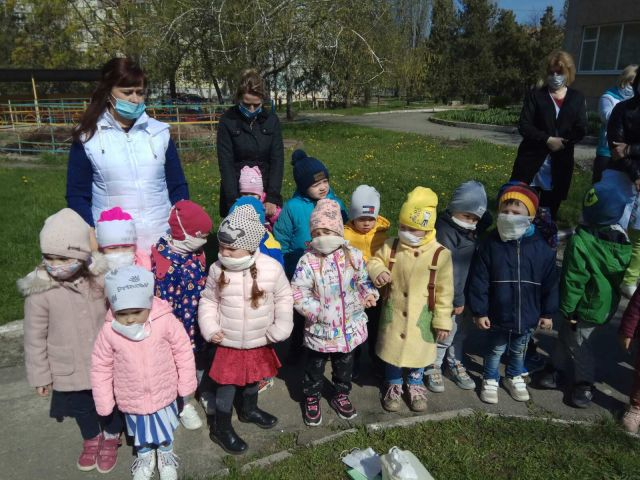 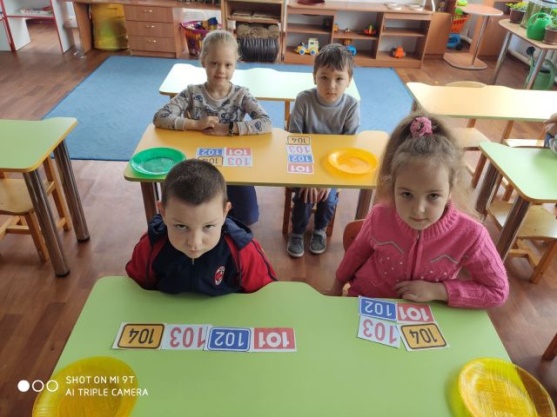 Колективні перегляди
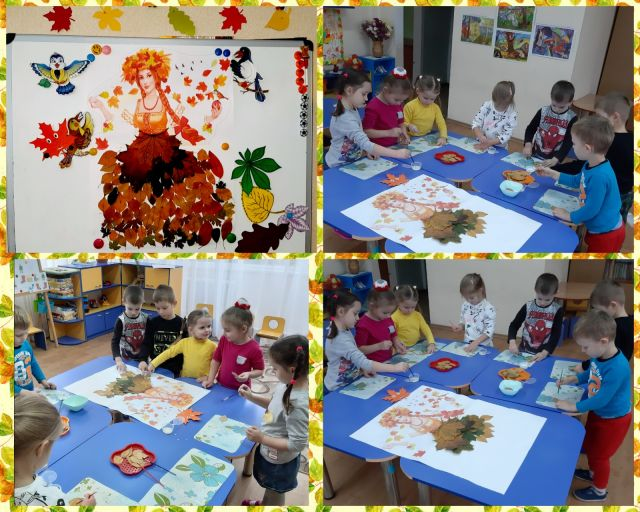 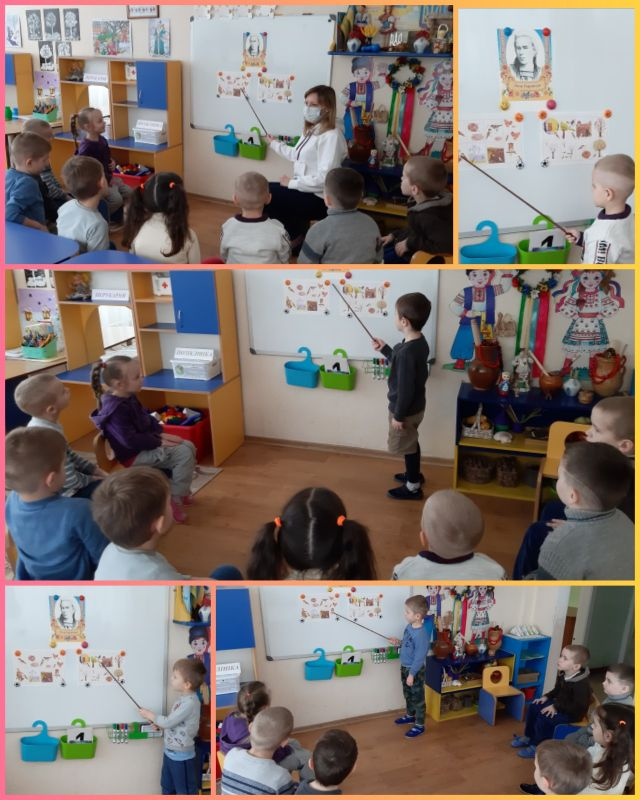 Виставка «Щасливі діти  - щасливі батьки»
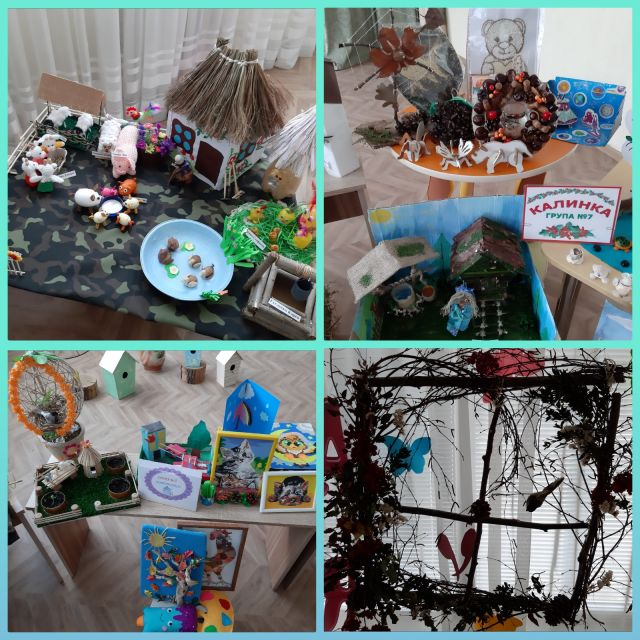 Організація роботи ДНЗ в літній оздоровчий період
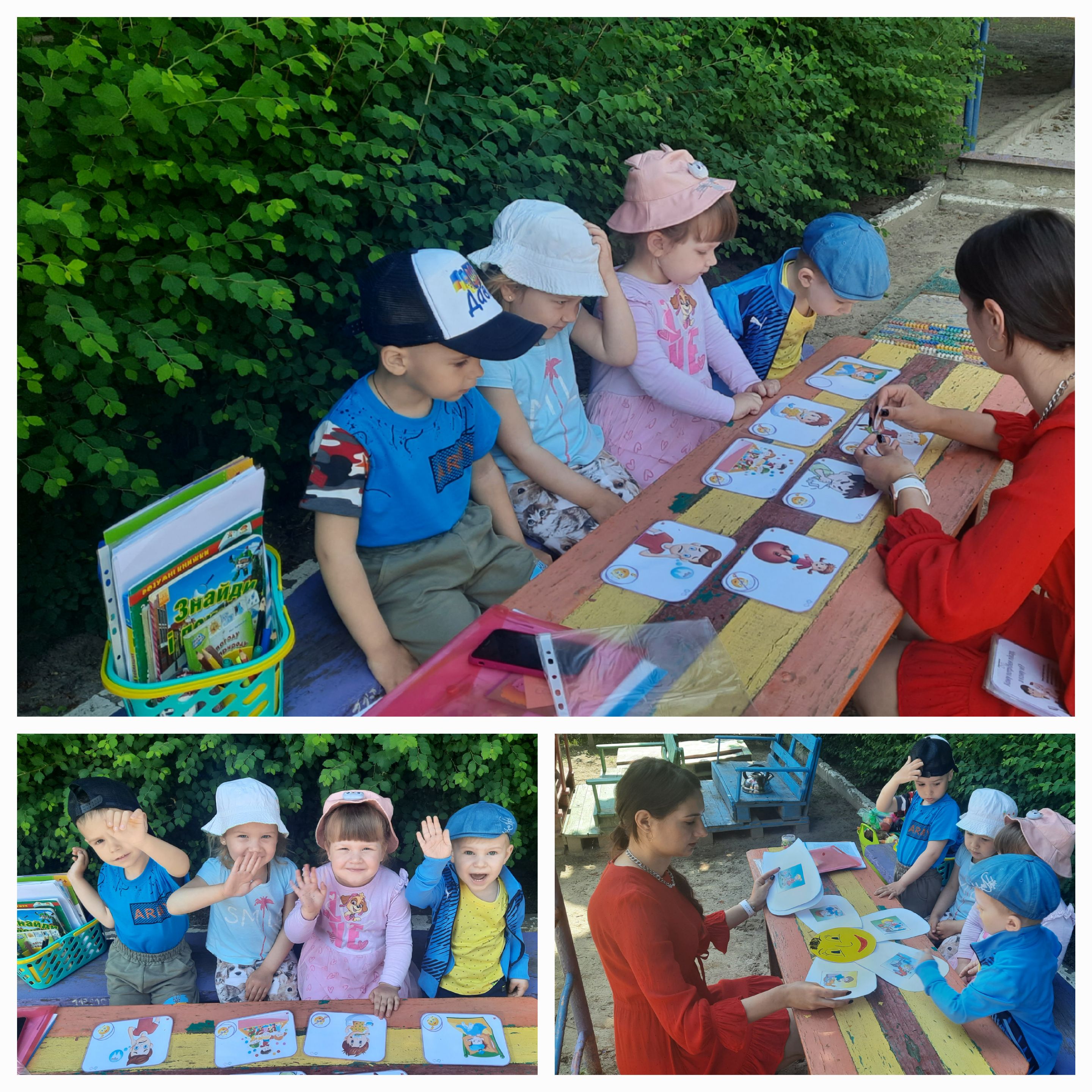 РОБОТА З НАСТУПНОСТІ ІЗ ШКОЛОЮ ТА БАТЬКАМИ
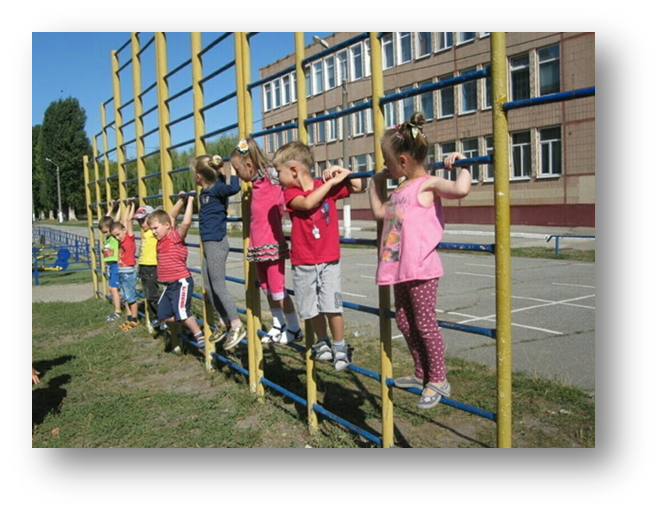 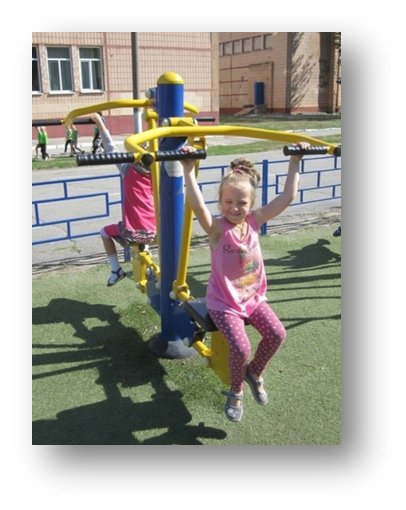 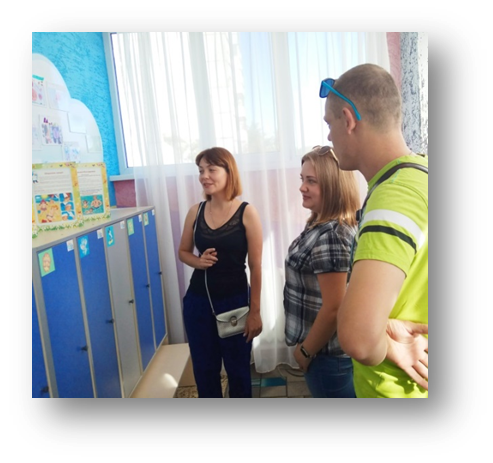 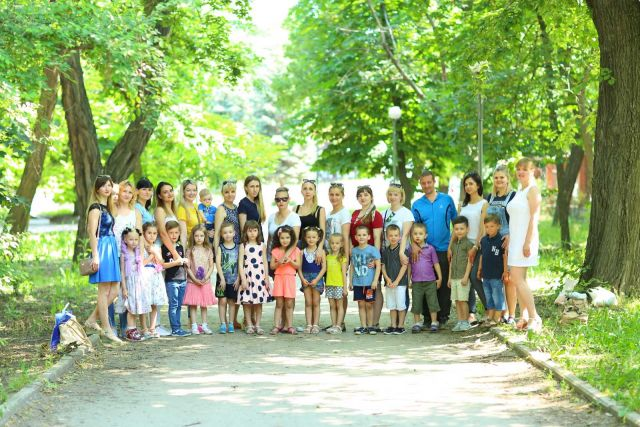 ХАРЧУВАННЯ ДІТЕЙ
МЕДИЧНЕ ОБСЛУГОВУВАННЯ
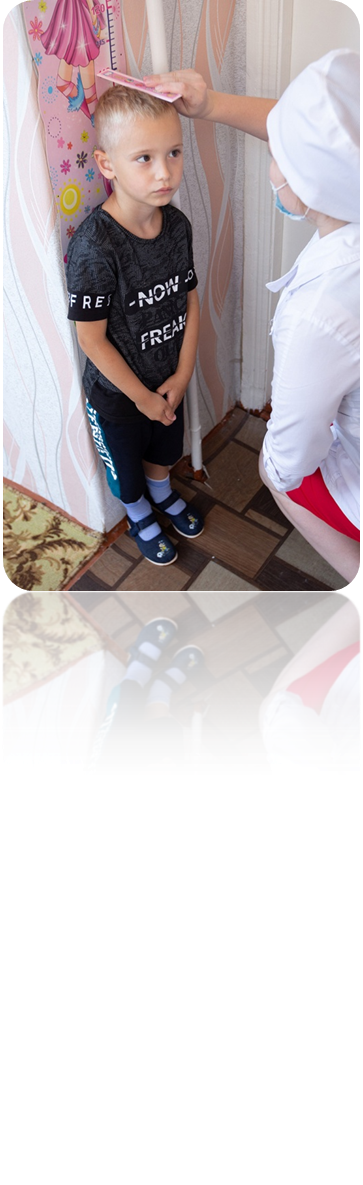 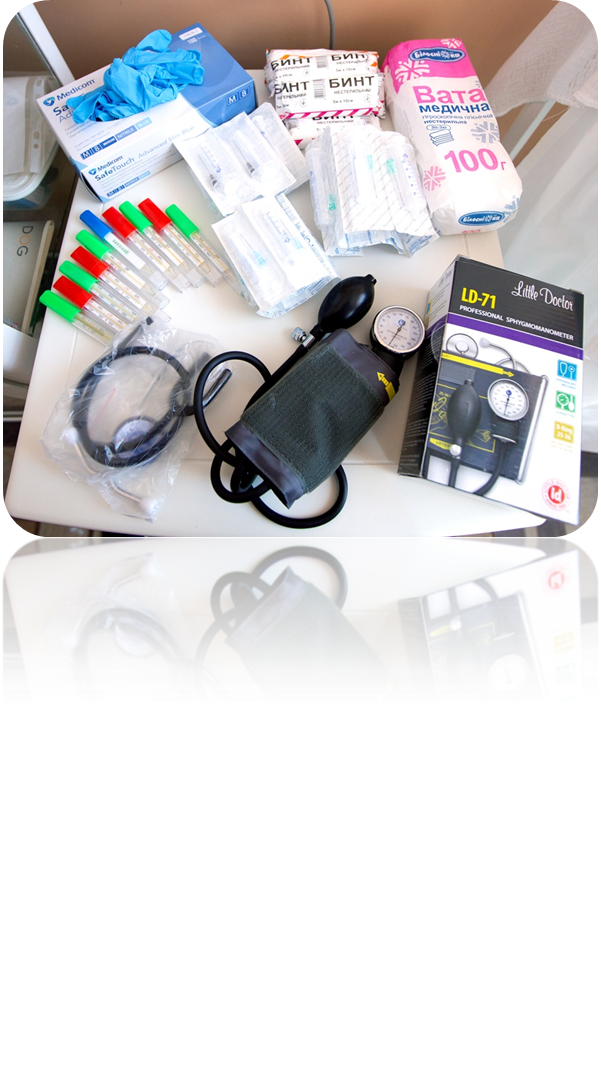 РЕЗУЛЬТАТИ РОБОТИ ЩОДО УКРІПЛЕННЯ 
МАТЕРІАЛЬНО-ТЕХНІЧНОЇ БАЗИ
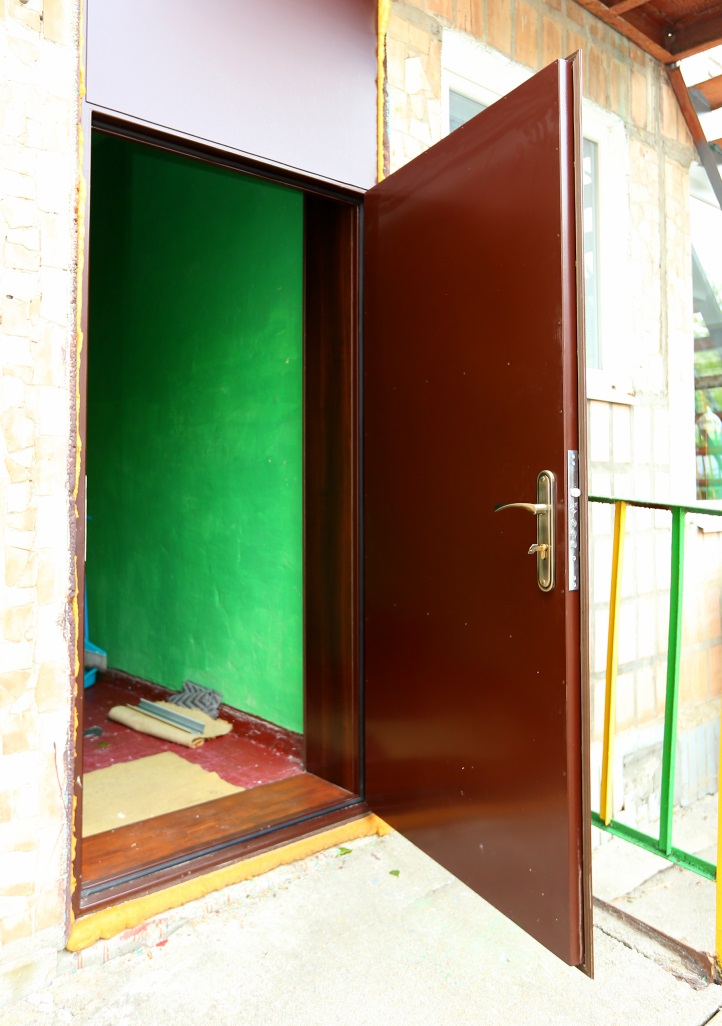 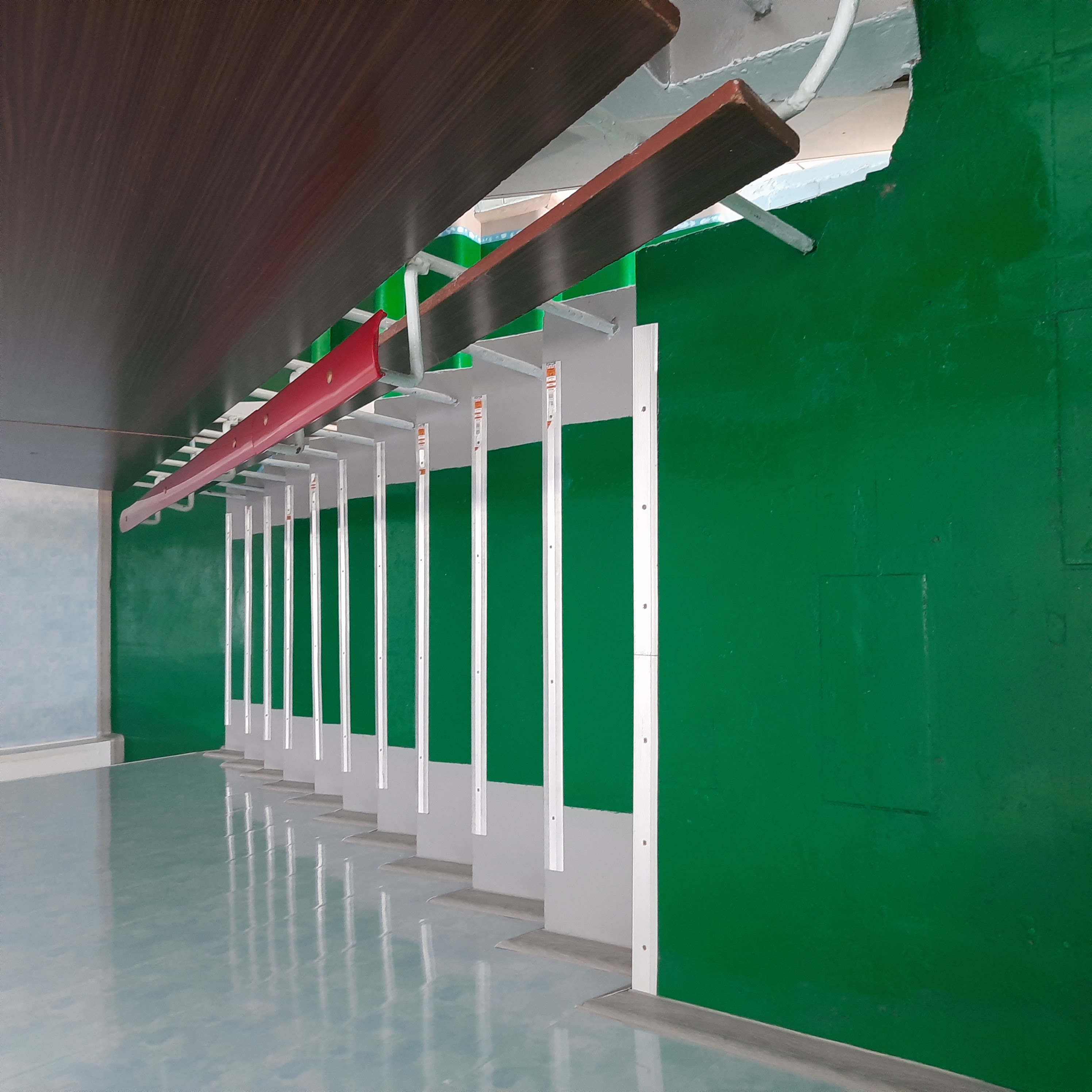 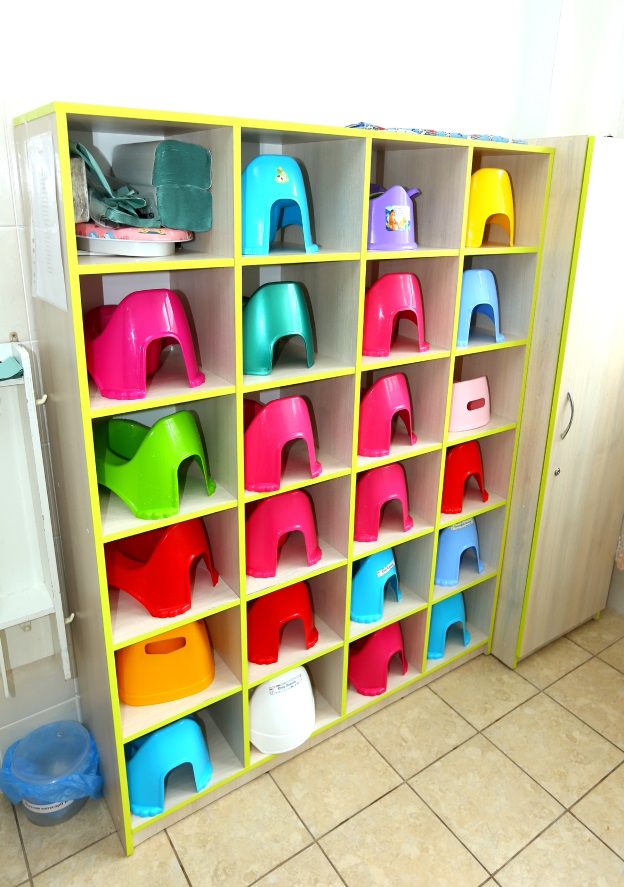 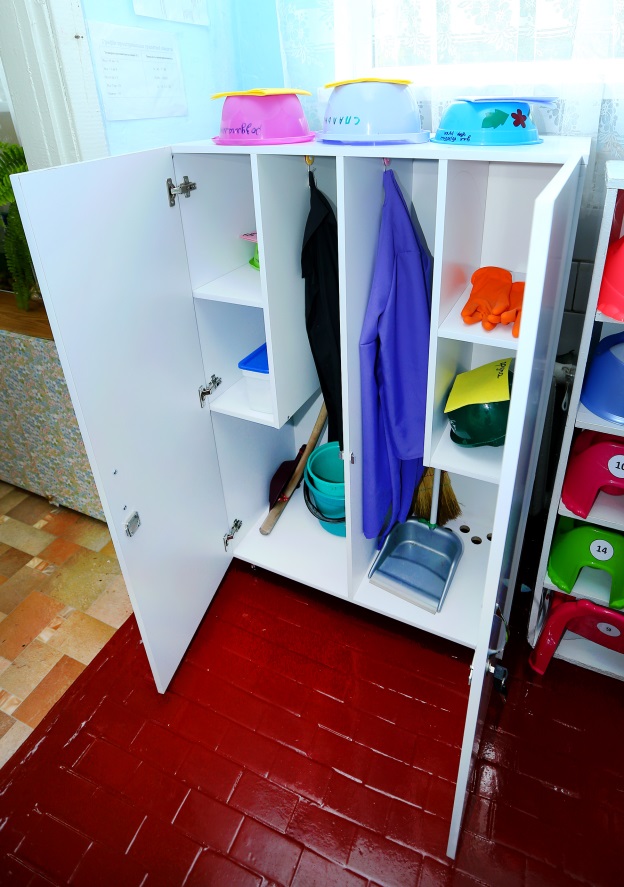 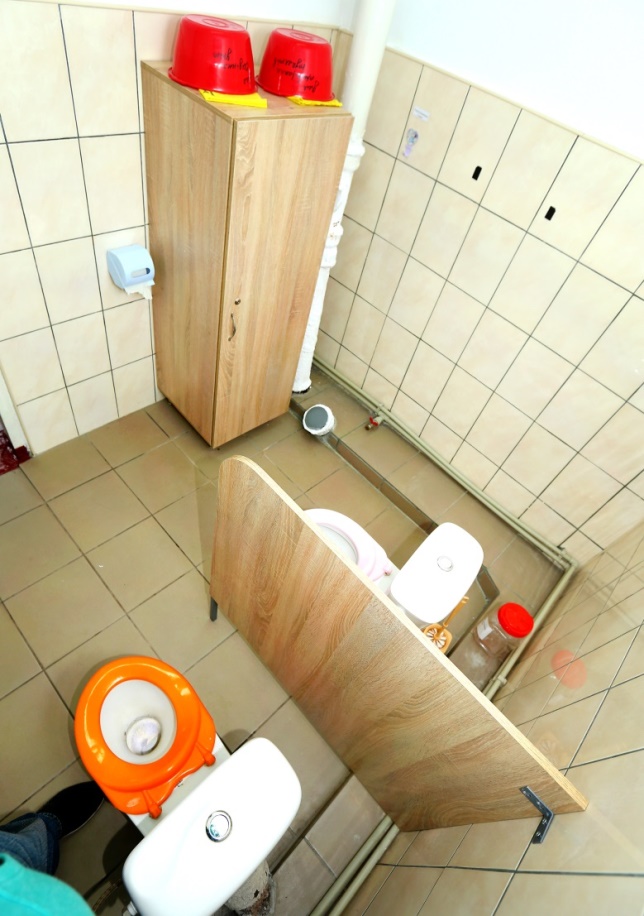 ПІДСУМКИ
Підводячи підсумки минулого навчального року можна стверджувати, що робота з дітьми велась систематично, цілеспрямовано, комплексно, з урахуванням вікових можливостей дітей та відповідно до вимог Базового компоненту  та  програми  (Дитина). 
Я, як керівник ДНЗ № 17, і надалі буду робити все, що залежить від мене для забезпечення належних умов життя і виховання дітей, які відвідують заклад. В своїй роботі я намагаюся почути кожного і допомогти в міру своїх сил і можливостей.
      Висловлюю подяку всім, хто причетний до навчально-виховного процесу та матеріально-технічного забезпечення діяльності нашого закладу і допомагає у здійсненні всіх тих цілей і завдань, які ставить перед собою педагогічний колектив, хто сприяє розвитку і вихованню молодого покоління. Щира подяка батькам за тісну співпрацю. 
       Сподіваюсь, ми матимемо достатньо причин любити своїх дітей, пишатись ними. Нехай у Ваших родинах панують злагода, мир і любов!
ДЯКУЮ ЗА УВАГУ